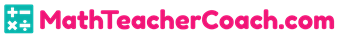 Unit Rate
Unit 1 Lesson 2
Math 6
Unit Rates
Students will be able to:

Determine the unit rate of the given quantities. 
Solve word problems involving unit rates.
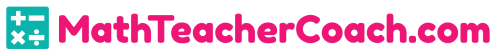 Unit Rate
Key Vocabulary:
Ratio
Rate 
Unit Rate
Terms
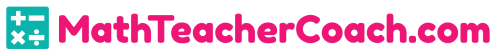 Unit Rate
Ratio vs. Rates

Ratio is the comparison of two numerical measurements. Each measurement is called a "term."
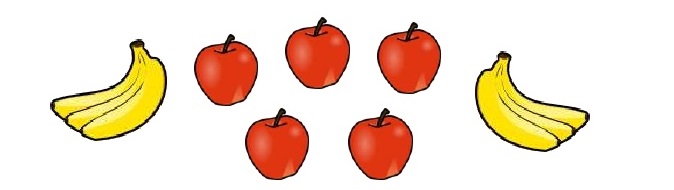 The ratio of bananas to apples is
2:5
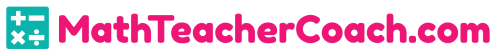 Unit Rate
Rate is a little bit different than the ratio, it is a special ratio. It is a comparison of measurements that have different units.
Example:
If 15 burgers cost $75, the rate is $75 for 15 yummy burgers. 

In ratio: $75 : 15
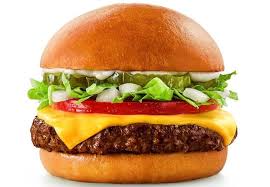 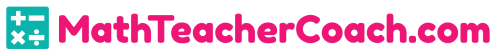 Unit Rate
In the example, the first term of the ratio is the price in dollars and the second term is the number of burgers.  

You can write this rate as $75/15 burgers or $75:15 burgers. Both expressions mean that you pay $75 "for every" 15 burgers.
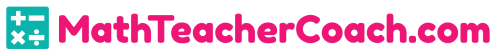 Unit Rate
Sample Problem 1: 
Tell whether the given quantities represent a mere RATIO or a RATE.

a. 10 pieces of red pens to 6 pieces of blue pens        	Solution: RATIO

b.200 miles to 4 hours

	Solution: RATE
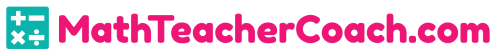 Unit Rate
Unit Rate is a rate in which the second term equals "1." 

If you want you determine a unit rate, you need to know how much of the first term exists for every one unit of the second term
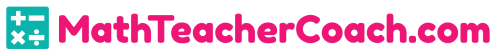 Unit Rate
Unit Rate

Example: 
Here, the rate is $2.49 for every kilo of tomatoes, or in ratio $2.49:1.
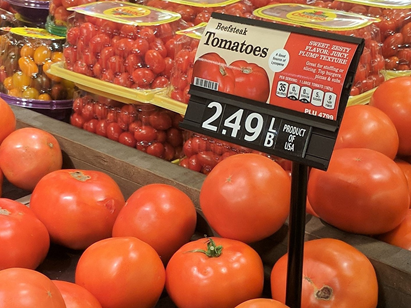 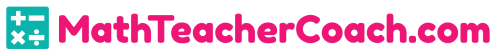 Unit Rate
Unit Rate

Notice that the value of the second term in the ratio is 1. Therefore, when rates are expressed as a quantity of 1, then the rate 
$2.49 per kilo is a unit rate.
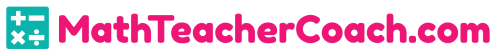 Unit Rate
Unit Rate

And since ratios can be expressed as fractions, it is also CORRECT to say that a unit rate has 1 as the denominator.
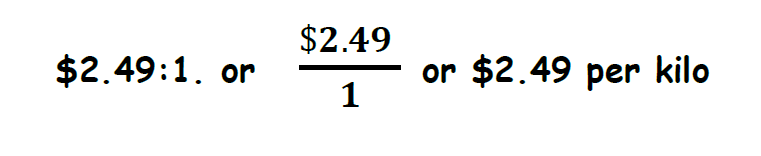 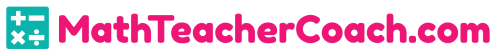 Unit Rate
Sample Problem 2:
Which among the given quantities express a unit rate?
90 words per 30 minutes
3 words per minute
180 words per hour
60 words per 20 minutes
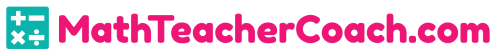 Unit Rate
How Do We Calculate the Unit Rate?

Step 1: Check what information is given.
The problem must have two terms, and you must be asked to determine how much of one term exists per unit of the other term.
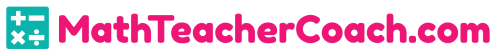 Unit Rate
How Do We Calculate the Unit Rate?
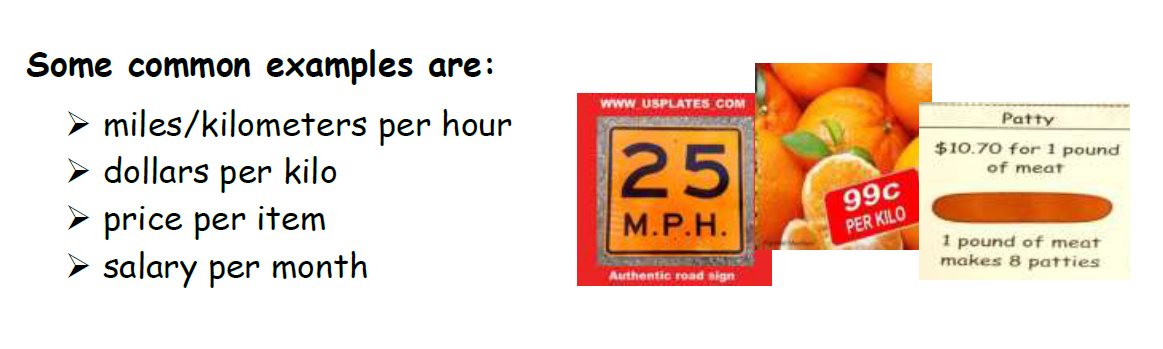 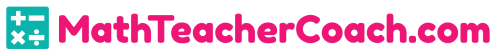 Unit Rate
Example: 

A bakeshop can bake 400 chocolate cupcakes in an 8 hour work day. How many chocolate cupcakes can that same bakeshop make in one hour?
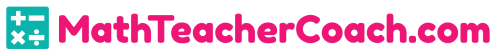 Unit Rate
In other words, how many chocolate cupcakes are typically baked per hour?
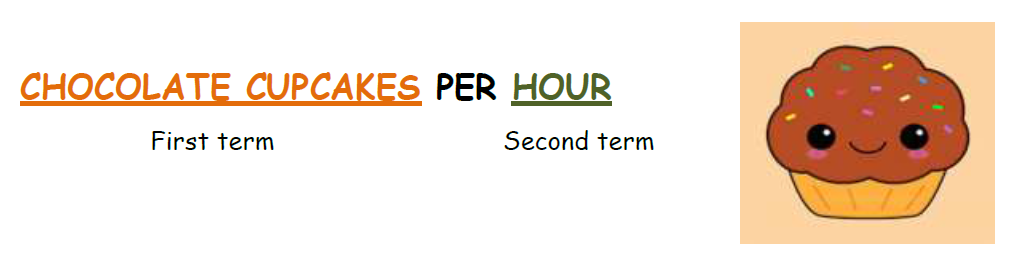 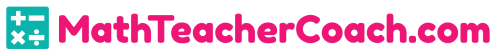 Unit Rate
Step 2: Rewrite the given date as a quotient or a fraction.
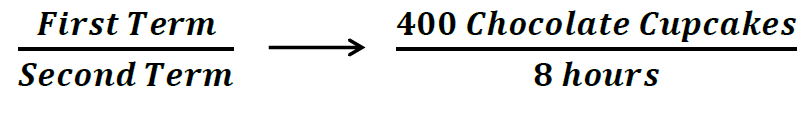 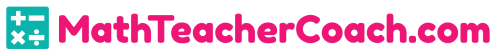 Unit Rate
Step 3: Divide the first term (numerator) and the second term (denominator) by the value of the denominator.
 
Remember that we want to express the rate as a SINGLE unit which means that the denominator MUST be equal to 1.
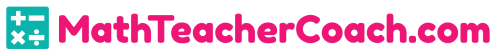 Unit Rate
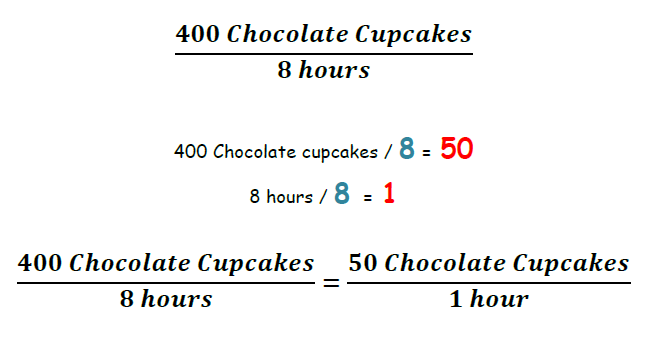 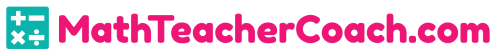 Unit Rate
Step 4: Write the unit rate expression.
 
Therefore, the bakeshop can bake 50 chocolate cupcakes per hour.
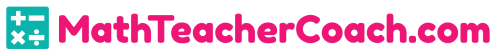 Unit Rate
Sample Problem 3:
Answer the problem.
 
James traveled 200 miles in 4 hours. If he used the same speed the entire trip, how fast did he drive miles per hour?
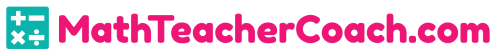 Unit Rate
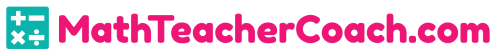